ФИНАЛНА КОНФЕРЕНЦИЯ ПРЯКО РАБОТНИЧЕСКО УЧАСТИЕ, ДЕМОКРАЦИЯ НА РАБОТНОТО МЯСТО И ДИГИТАЛИЗАЦИЯ 14 юли 2022 г., София ПРЕДСТАВЯНЕ НА СРАВНИТЕЛНИЯ ДОКЛАД ПО ПРОЕКТАЕкатерина Рибарова
Разширяване и подобряване на демокрацията на работното място като предпоставка за хуманизиране на труда и работната среда – DIRECT II VS/2020/0101
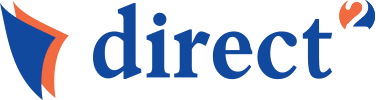 СЪДЪРЖАНИЕ
Индустриалните отношения в страните-партньори по проекта
Основни измерения на прякото работническо участие в 6-те страни-партньори
Технологичните промени и организация на производството и труда в изследваните предприятия
Прякото работническо участие в управлението и напредъкът на дигитализацията и иновациите
Индустриалните отношения в страните–партньори по проекта
България: засилена децентрализация на колективните преговори и договаряне; запазено секторно договаряне в редица отрасли; все още силна роля на трипартизма; информирането и консултирането имат поддържаща роля
Кипър: двустепенна система на колективни преговори и сравнително висок процент на покритие; информирането и консултирането са с второстепенно значение; добре развита система на посредничество и арбитраж
Ирландия: силна автономия на отделните синдикати, колективните преговори са предимно на равнище предприятие или група предприятия, добре развита система за уреждане на колективните трудови спорове; има развит трипартизъм; има система на представителство в органите за надзор/управление на държавните предприятия
Индустриалните отношения в страните–партньори по проекта
Италия: слаба намеса на държавата и либерално трудово законодателство, върховенство на колективната автономия; двустепенна система на колективни преговори – сектор/ предприятие /или група предприятия на регионално равнище; едноканално представителство - общи структури, избрани от синдикатите, които са и представители при информиране и консултиране; висока степен на обхват на работниците с КТД
Полша: децентрализация и спад на обхванатите в КТД; колективните преговори се водят главно в предприятията; има система на представителство на всички работници и участие в управлението
Испания: колективни преговори на национално секторно и регионално равнище; двуканално представителство – синдикати и работнически комитети/делегати; добра система за уреждане на колективните трудови спорове
Основни измерения на прякото работническо участие в 6-те страни-партньори
България: има добри практики в големи фирми и поделения на МНК; повече консултативно, отколкото делегиращо; има данни че се практикува в 31 % от големите фирми и в 37 % от средните; синдикатите като цяло все още не са достатъчно добре информирани и ангажирани с формите на пряко участие

Кипър: представителното участие доминира, но 55% от компаниите подкрепят въвеждането на „избирателната автономия”; съществува предимно консултативно и информативно пряко участие и не се подкрепя особено от работодателите и синдикатите; въпреки това те разбират значението му и ползите от него
Основни измерения на прякото работническо участие в 6-те страни-партньори
Ирландия: с национално споразумение се насърчават иновациите на работните места, което включва и пряко участие; пречките да се реализира този модел в някои предприятия е нежеланието на управляващите органи и мениджърите на средно равнище да се откажат от контролиращите си функции; насърчава се обучението на работните места и развиване на творческия потенциал на целия персонал
Италия: преобладава представителното участие, но се използва и иновативното пряко участие; предпоставка са новите производствени системи и организация на труда - икономично производство, „точно навреме”,  леан и др., които изискват по-голяма ангажираност на всички работници; в КТД се договарят форми на пряко участие; има подкрепа на социалните партньори
Основни измерения на прякото работническо участие в 6-те страни-партньори
Полша: практикува се в редица предприятия, особено в тези, в които има високи технологии; пречки са трудното му възприемане от някои собственици и работодатели; има съпротива и сред работниците; въпреки това има съвместни и успешни проекти; по-често се използва  в услугите и в предприятията с над 200 заети; най-голямо значение имат информативните срещи, но има и разширяване автономията на работните места, екипна работа
Испания: прякото участие се използва засилено при превенцията на риска на работните места; участието е предимно консултативно, по-слабо е застъпено делегиращото
Технологични промени и организацията на производството и труда в изследваните предприятия
Предприятия от индустрията:
Металоиндустрия: Електролукс (Италия); Стелантис (Полша); Фолксваген (Полша); Металургична леярна (Испания); 
Химическа и фармацевтична индустрия: Софарма (България); Медкемие (Кипър); Компания за медицински изделия (Ирландия); Флитууд пейнтс (Ирландия)
Предприятия от услугите:
Телекомуникации: Виваком–БТК (България); Орандж Полска (Полша)
Финанси: Кооперативна спестовна банка (Испания); Кипърска здравноосигурителна агенция (Кипър);
Поддръжка на пътищата: Автомагистрали Италия (Италия)
Технологични промени и организацията на производството и труда в изследваните предприятия
Основни измерения  на технологичните промени:
Автоматизация
Роботизация
Компютъризиране, използване на таблети в производството
Интранет връзки
Електронни платформи /алгоритми
Използване на изкуствен интелект

Производствени системи и организация на труда
Производство на „световно ниво”
Система „Кайзен”;
Система за управление на изпълнението;
Ролята на прякото участие за технологичните промени
България - Основни резултати
Развитие на иновациите; по-лесно и по-бързо внедряване на нови производствени системи 
Подобряване на производителността на труда; подобряване на производствената и трудовата ефективност и конкурентоспособността на предприятията и продуктите/услугите;
Подобряване на качеството на продуктите/услугите.
Подобряване на нивото на квалификация на работната сила 
Подобряване на организацията на труда
Подобряване на организацията на работното време, режима на работа и отдих 
Подобряване на безопасността и здравето на работното място 
Подобряване на баланса между професионалния и личния живот 
Подобряване на механизмите за формиране на работната заплата и допълнително възнаграждение 
Въвеждане на форми на финансово участие на служителите 
Развитие на благосъстоянието на работното място 
Повишаване на мотивацията за работа

Негативни измерения
Повишена интензивност на труда 
Увеличаване на обема на работата и отговорностите, но без подобряване на условията на труд 
Неблагоприятни режими на работното време
Повишен стрес на работното място
Ролята на прякото участие за технологичните промени
Кипър: 
Резултати
Според социалните партньори, ако се прилага, прякото участие води до:
Увеличаване на иновациите
Подобряване на производствените системи,
Повишаване на качеството на продуктите и услугите
Подобряване на организацията на труда,
Подобряване на здравето/безопасността на работното място, 
Подобряване на околната среда и на благосъстоянието на работниците, 
По-добри условия на труд,
По-добър баланс между професионалния и личния живот, 
По-голяма удовлетвореност от работата и увеличение на възнаграждението (само от страна на работодателите).
Ролята на прякото участие за технологичните промени
Ирландия
Въвеждането на овластяващи практики на работното място, включително прякото участие, води до значително повишаване на:
Производителността (между 20 и 60% според някои проучвания)
Ангажираност, (мотивация)
По-лесно осъществяване на промени
Подобряване на комуникациите
Решаване на проблеми в работата
Подобряване безопасността и здравето
Здраве и благосъстояние на работниците и служителите
Ролята на прякото участие за технологичните промени
Италия
Възприемането на организационни практики, основани на прякото участието, води до ползи както за работниците така и за работодателите, в т.ч.
Ускоряване на дигитализацията;
Подобряване резултатите от работата
Подобряване организацията на труда
Подобряване качеството на изделията
Като проблем се поставя участието и представителството на работещите на он-лайн платформи
Ролята на прякото участие за технологичните промени
Полша:
Прилагането на прякото участие е:
Източник е на иновации 
Оптимизиране на връзките с клиентите
Подобряване на уменията
-По-добро използване на човешкия капитал;
Подобряване условията на работа;
По-добра интеграция на младите работници, тъй като те настояват за по-голяма самостоятелност
Има и известна доза скептицизъм, например:
Заетите с предимно физическа работа нямат възможност за пряко участие
Ролята на прякото участие за технологичните промени
Испания
Резултати
Намаляване на разходите
Подобряване производителността на труда
Подобряване на качеството на изделията и услугите
Засилване ангажираността на работниците към целите на компаниите
Конкретни примери :
Превантивни мерки за подобряване организацията на работата;
Трансформация на организацията на труда
         Подобрени условия на труд ;
         Мерки за превенция на риска .
Заключения и препоръки
Заключения

Във всички изследвани сектори са въведени нови технологии
Прякото участие не се практикува широко в повечето държави членки при въвеждането на дгитализацията, информационните и комуникационните технологии и други нови форми на автоматизирано производство ,’освен чрез  обмен на информация и в някои малко на брой случаи чрез консултации по ограничен кръг въпроси’;
Както сред работодателите  и мениджърите, така и сред синдикатите съществува известна доза скептицизъм по отношение на прякото участие ;
Заключения и препоръки
Съществуват опасения, по-специално сред някои синдикати, относно въздействието върху представителните им функции в предприятията
В някои от предприятията се полагат сериозни усилия за включването на работниците в технологичните промени чрез програми за обучения, преквалификация и пренасочване
Като цяло изводът е, че ПУ помага на иновациите и дигитализацията, особено ако работниците са включени на всички етапи; това обаче намалява ролята на средните мениджърски кадри и супервайзерите и води до съпротива от тяхна страна
Заключения и препоръки
Препоръки
По възможност - въвеждане на данъчни облекчения за иновации и повишаване производителността
Информационни кампании от социалните партньори за значението на прякото участие, особено за дигитална и организационна трансформации
Обучения на представителите на социалните партньори
Насърчаване на социалния диалог и включване на модели на прякото участие в споразумения и КТД
По-активна помощ от европейските институции
Благодаря Ви за вниманието